102學年修平會展期末成果展
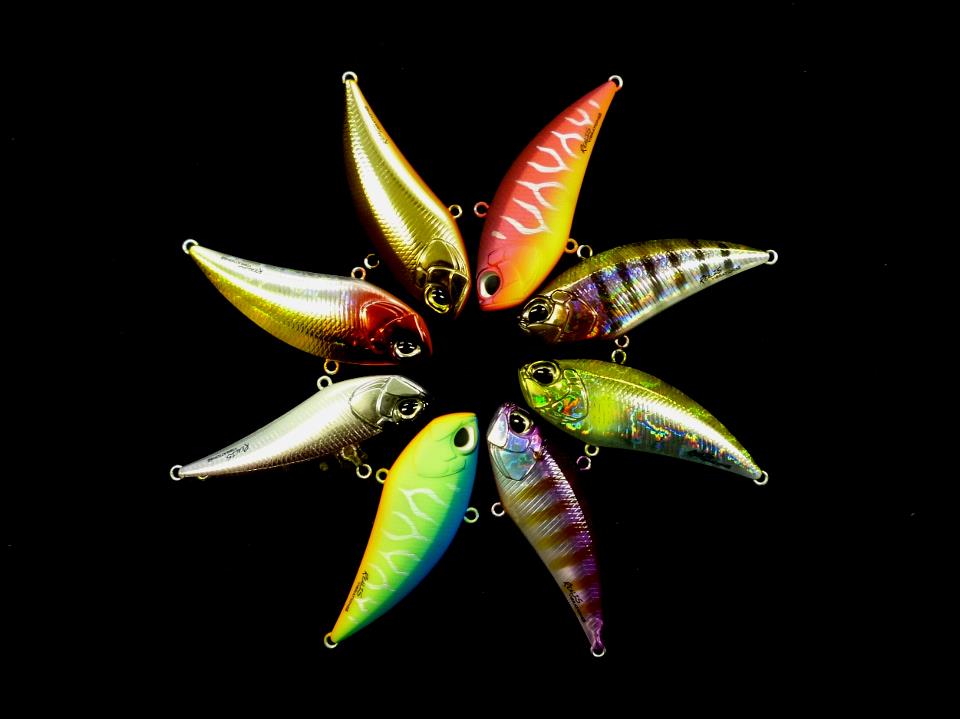 LURES
簡報人員: Una  
		  Fang
 		  Eating
		  Jun
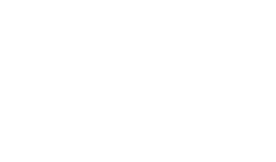 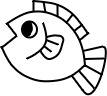 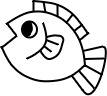 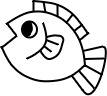 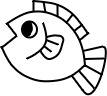 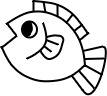 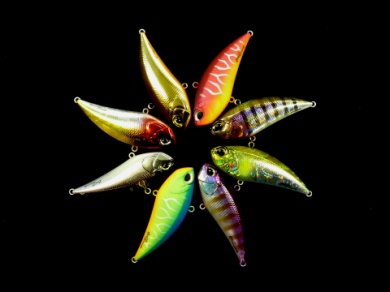 2
Who is he?
RAPALA
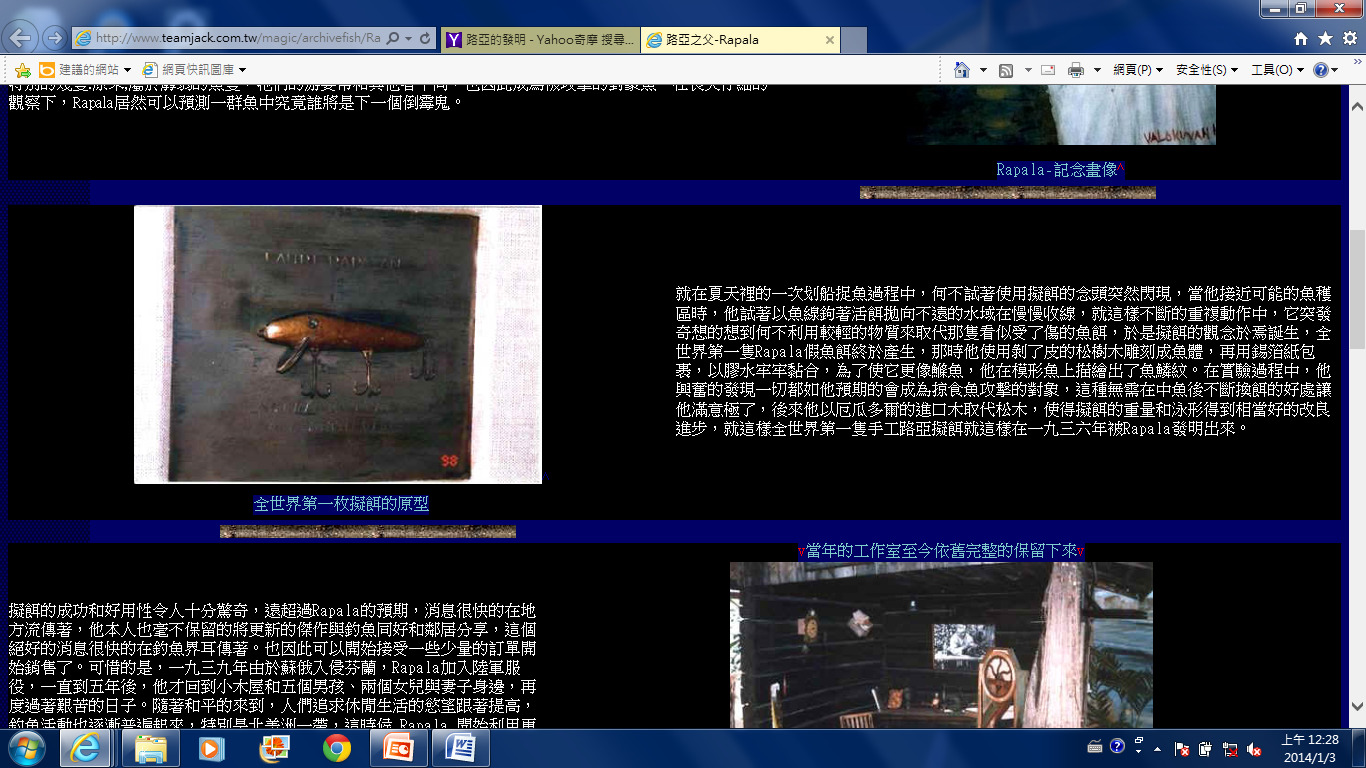 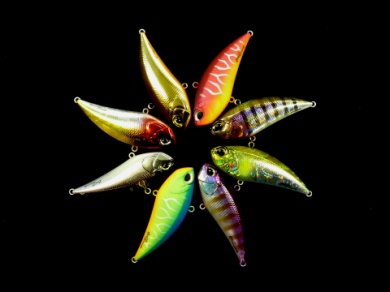 What is Lure?
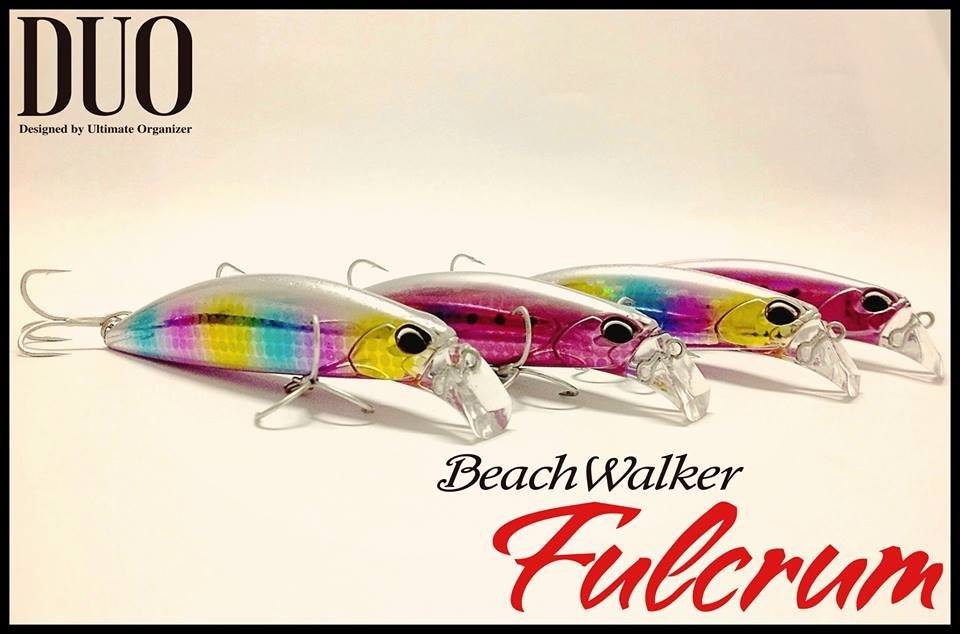 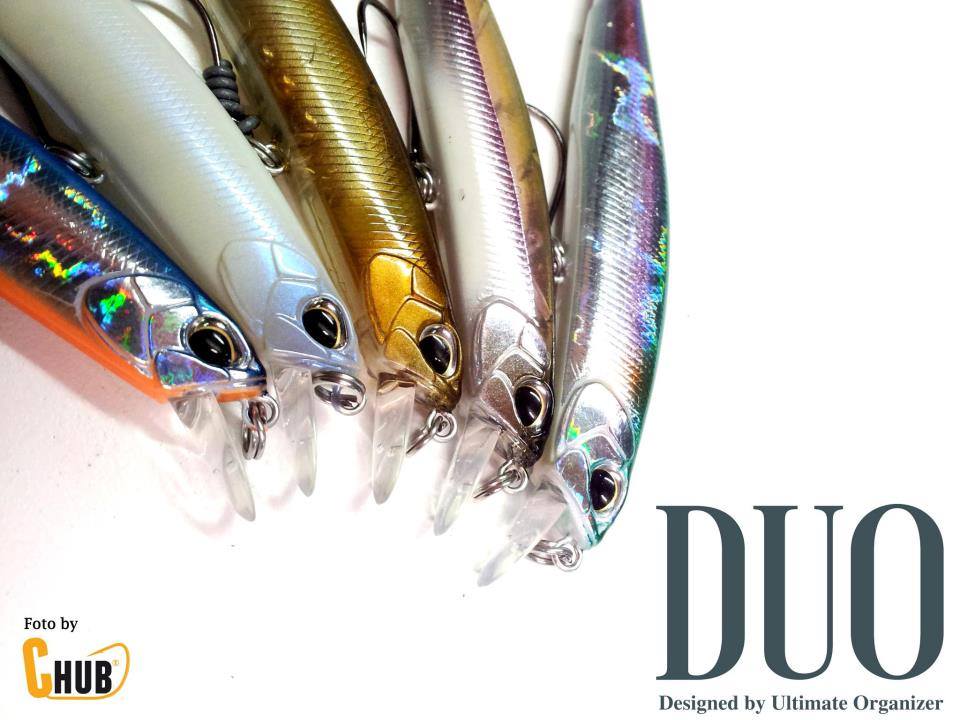 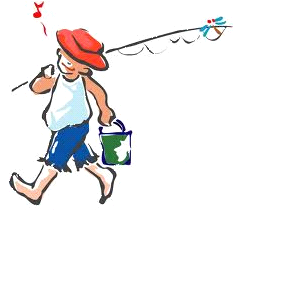 3
[Speaker Notes: 擬餌＝路亞
最早其實是由天才小釣手一書，在翻譯LURE成中文時，翻譯者直接音譯過來的
路亞是甚麼?路亞兩字來自英文Fishing lure的"Lure"一字， 泛指誘惑、引誘、誘餌之意；也就是說，路亞釣法，是用各類的假餌來 吸引魚類的注意，讓魚誤認那是美味的食物而一口咬下。]
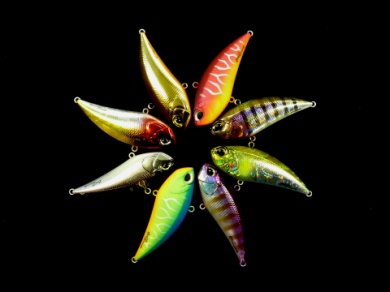 Company profile
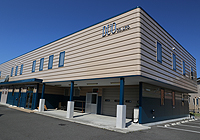 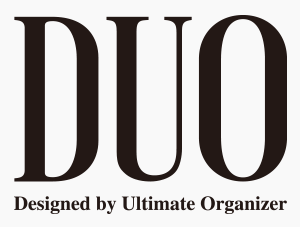 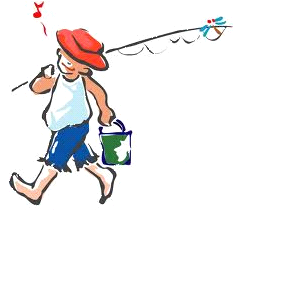 4
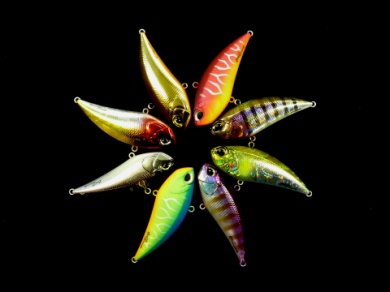 5
Sales Area
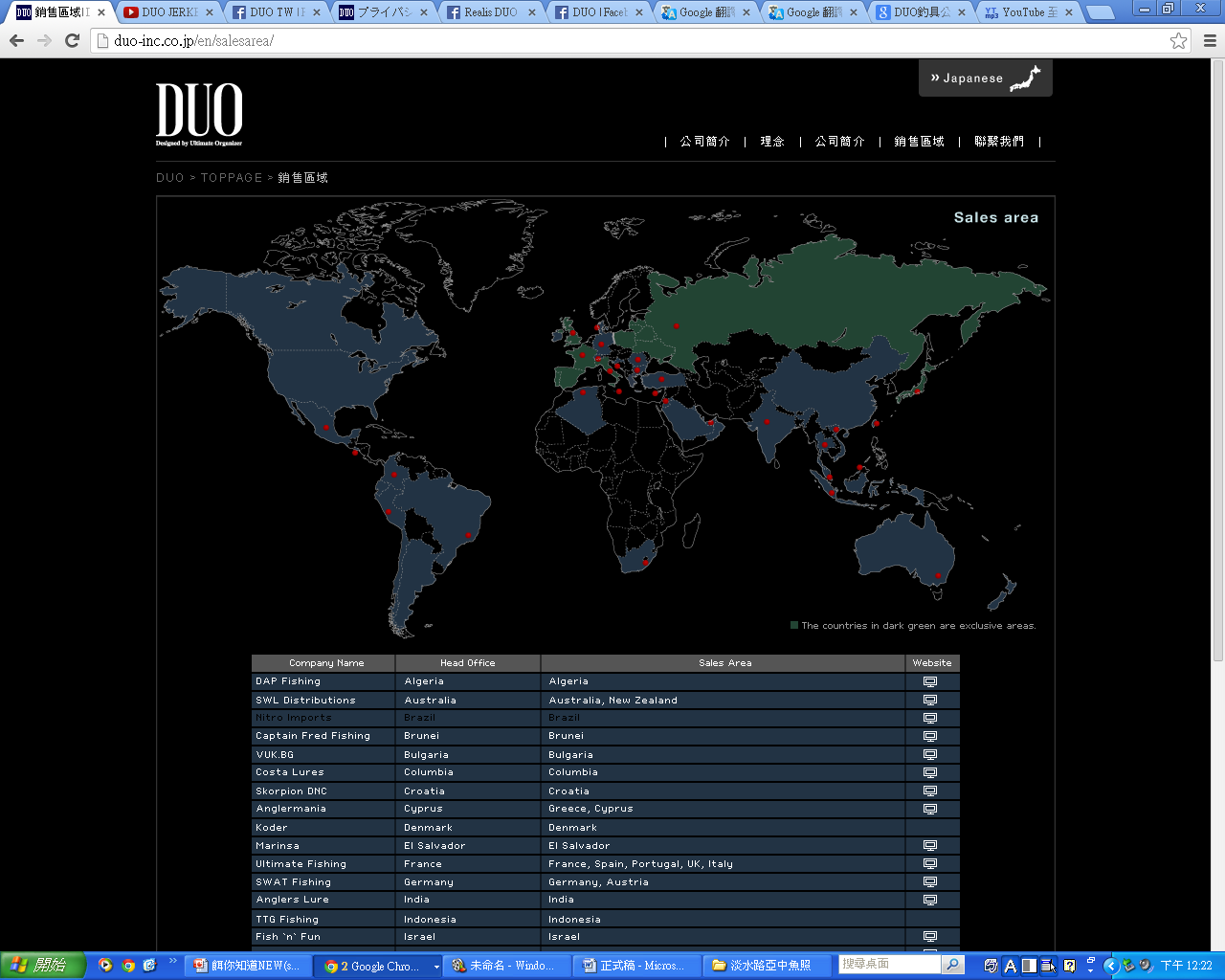 DUO is the beginning of the establishment of specially crafted bass fishing lure, it has been proposed many different baits and large-scale markets.
Products
Rough Trail Aomasa 148
Length     148mm

  Weight     38.0g
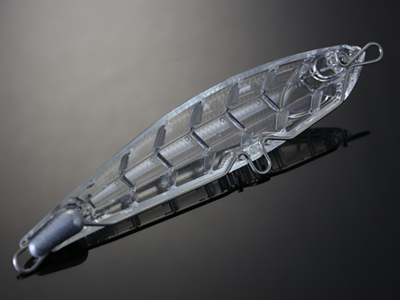 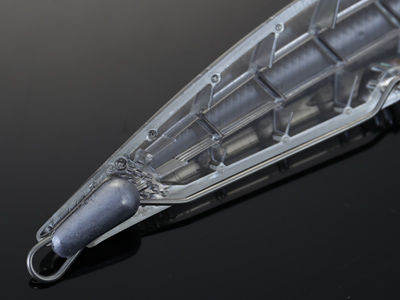 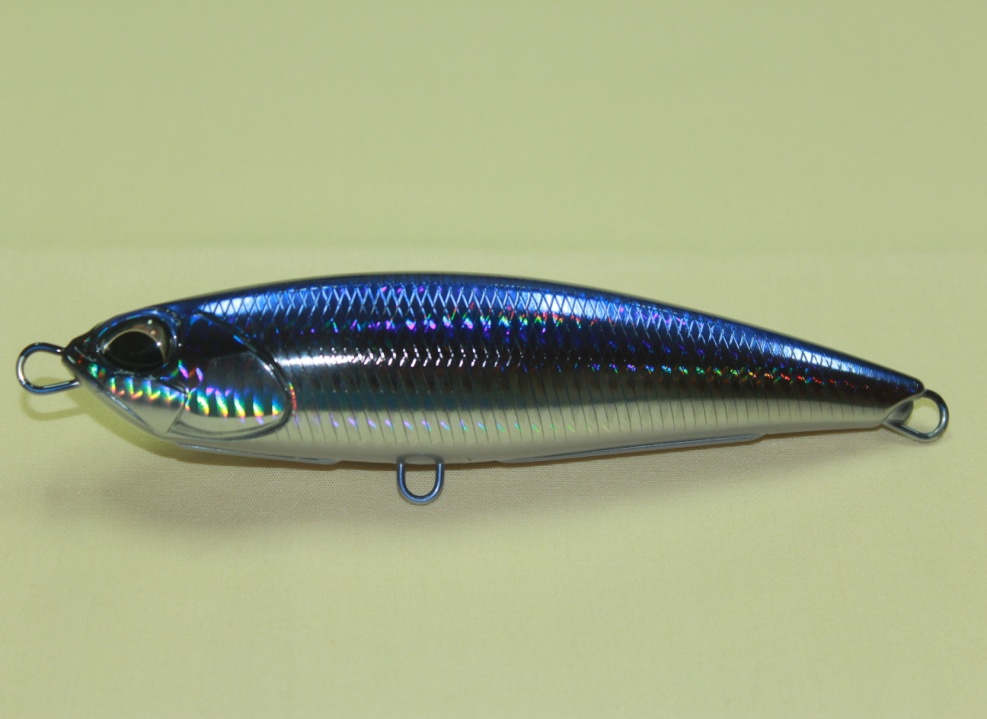 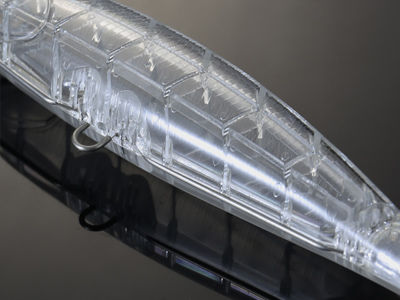 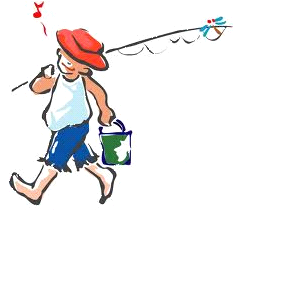 6
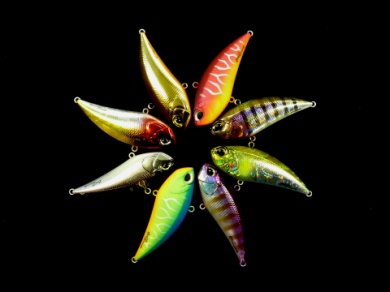 7
Video
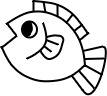 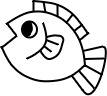 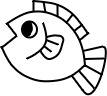 THE END 

Thank you for listening.
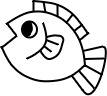 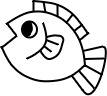 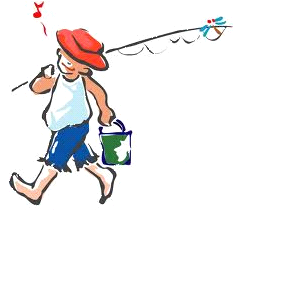 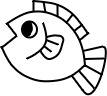